بسم الله الرحمن الرحیم
اولین کنفرانس ملی
اثرات طرح هدفمند‌کردن یارانه‌هابربازار سرمایۀ ایران
حسین عبده تبریزی

میثم رادپور
12 اسفند ماه 1388 – تهران
از منظر نئوكلاسیك‌ها، تعدیل اقتصادی؛ یعنی حاكم كردن نیروهای بازار و به حداقل رساندن نیروهای مداخله گر.
نئوكلاسیك‌ها می‌گویند تعدیل ساختاری اقتصاد زمانی انجام می‌گیرد كه بتوانیم سیستم قیمت‌ها را بر جامعه حاكم كنیم.
بانك جهانی و صندوق بین المللی پول، برنامه تعدیل اقتصادی كشورهای جهان را برپایه تئوری این گروه تهیه كرده‌اند.
تعریف تعدیل اقتصادی
تكیه بر مكانیزم بازار
ایجاد فضای رقابتی
مهم‌ترین اهداف تعدیل اقتصادی
آزادسازی قیمت‌ها
خصوصی سازی اقتصاد كشور تا حد امکان
اصلاح قوانین درجهت حركت آزاد سرمایه و نیروی كار
تغییر تكنولوژی به كار گرفته در صنعت
سعی در افزایش بهره وری عوامل تولید
بهبود مدیریت و سیستم مالی شركت‌ها
پیشنهادهای مقامات بانک جهانی
اسفند 77
تهران
ضرورت آزادسازی قیمت‌ها
بررسی ضرورت آزادسازی قیمت انرژی با چهار دیدگاه
از منظر اقتصاد خرد
از منظر اقتصاد کلان
از منظر اقتصاد سیاسی
از منظر محیط زیست
با کدام رویکرد باید به ضرورت آزادسازی قیمت‌ها اندیشه کرد؟
اقتصاد خرد
اقتصاد کلان
اقتصاد سیاسی
اولین کنگرۀ انجمن اقتصاددانان ایران– 29 دی ماه 1353
شاخص درآمد نفت از 1341 تا 1353 از 100 به 3523/5 رسیده است.
اما
“ اقتصادهای تک‌تولیدی علی‌الاصول آسیب‌پذیرند. اگر عدم‌تعادل کلی به‌وجود آید، تعادل‌های جزئی قادر به تصحیح آن نخواهد بود. تا زمانی که درآمد نفتی داریم، می‌توانیم تا هر قدر که کمبود کالا داشته باشیم، برای ارضای تقاضاهای داخلی وارد کنیم، ولی فقط خدا می‌داند که اگر درآمد نفتی ما قطع شود، چه به روزگار این 250 میلیارد حجم پول ما خواهد آمد ”. 
“ اگر نرخ ارز خیلی ارزان باشد، ممکن است همۀ این سرمایه‌ها برود خارج”. 
دکتر فرهنگ
رویکرد صحیح از دیدگاه علم اقتصاد
برخی موانع تعدیل اقتصادی با توجه به شرایط فعلی کشور
پارادایم اقتصادی دولت چیست؟
آیا دولت اساساً به اقتصاد رقابتی اعتقاد دارد؟
آیا دولت واقعاً به سمت آزادسازی گام برمی‌دارد؟
آیا دولت حقوق و آزادی‌های فردی را به رسمیت می‌شناسد؟
آیا اساساً دولت به مبانی اقتصاد بازار معتقد است؟
پیش‌قراول تعدیل اقتصادی (I)
پیش‌قراول تعدیل اقتصادی (II)
آیا دولت مجبور است در شرایط فعلی سیاسی-اجتماعی کشور چنین اصلاحات اقتصادی پیچیده و حساسی را انجام دهد؟
خیر، مجبور نیست. اصلا در اقتصاد غیرممکن نداریم. یک اتفاق فیزیکی نیست که بگوییم غیرممکن است، بلکه هر سیاستی هزینۀ متناسب با خودش را دارد. الان یارانۀ انرژی فشار زیادی روی تراز پرداخت‌ها و بودجه می‌آورد و شرایط رکود تورمی ایجاد می‌کند. این‌که به چه میزان نسبت به رکود تورمی حساسیت وجود دارد که ادامۀ شرایط نامطلوب فعلی را ناممکن می‌کند، معلوم نیست و اصلا نمی‌توان چنین نقطه‌ای را برآورد کرد. آنچه در توضیح شرایط فعلی نظام یارانه‌ها می‌توان گفت این است که تداوم آن نسبت به قبل دشوارتر شده. طبیعی است که سال به سال ادامه این شرایط دشوارتر می‌شود ولی اجرای آن را ناممکن نمی‌کند. اصلاح قیمت‌ها اگر 10 سال پیش انجام می‌شد، هزینه‌های کمتری در برداشت و اگر 10 سال دیگر انجام گیرد، هزینه‌هایش خیلی بیشتر خواهد بود ولی در هر مقطعی می‌توان این اصلاحات را انجام داد. بنابراین، شرایط ناممکنی به وجود نیامده که دولت مجبور باشد از سال آینده قیمت‌ حامل‌های انرژی را اصلاح کند.
دکتر مسعود نیلی- رستاک 12 آذر 88
نقش شرایط سیاسی و مناسبات بین‌المللی (II)
بررسی لایحۀ بودجۀ 89 (دکتر مسعود نیلی-مقالۀ حس مقیاس)
تأثیرات مستقیم افزایش قیمت حامل‌های انرژی بر هزینۀ تولید محصولات صنعتی و حمل و نقل
قیمت انرژی
قیمت پول
قیمت ارز
وجوه  آزادسازی قیمت‌ها (سطح اقتصاد کلان)
اثر کوتاه مدت آزادسازی قیمت حامل‌های انرژی
پیامد سیاست‌های غلط
نرخ شناور
بازار رقابتی
قیمت‌گذاری درست
نرخ ثابت
بانک مرکزی
قیمت‌گذاری نادرست
سازوکار قیمت‌گذاری
قیمتی است که بر اساس مکانیزم بازار رقابتی شکل می‌گیرد. در این بازار، نیروهای عرضه و تقاضا تعیین‌کننده است.
قیمت واقعی
قیمت بانک مرکزی
قیمت واقعی
Overvalue
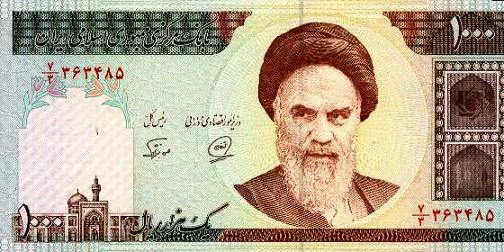 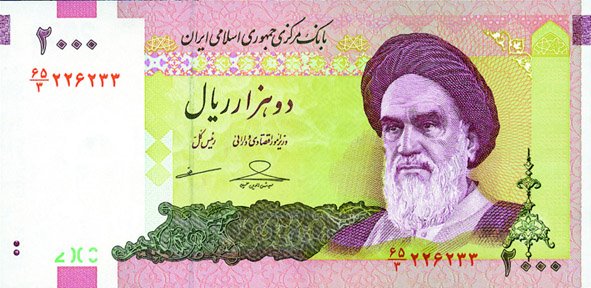 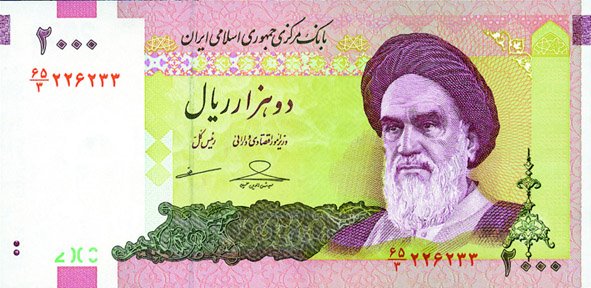 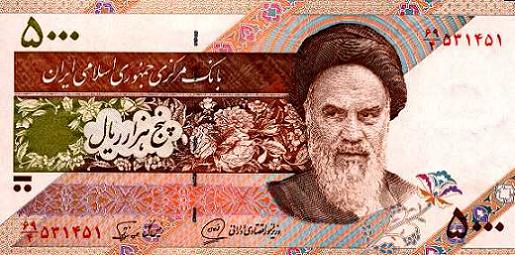 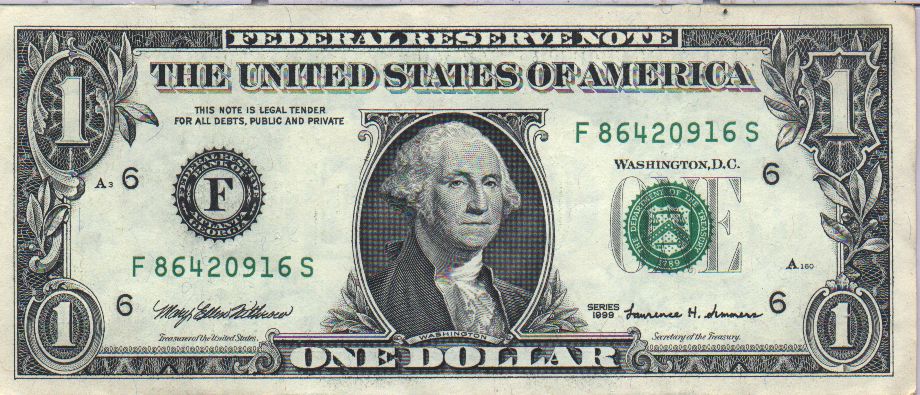 قیمت‌ ارز در ایران
کاهش صادرات
افزایش واردات
تضعیف تراز تجاری
پیامدهای ارزش‌گذاری ارز پایین‌تر از ارزش بازار
مفروضات
قیمت فروش در سال  هشتاد
مجموع هزینه‌ها در سال هشتاد
درصد رشد سالانۀ فروش
درصد رشد سالانۀ هزینه‌ها
100
40
2.5%
نرخ تورم تولیدکننده
نرخ تورم داخلی محرک کاهش صادرات
حمام
تیرآهن
دیوار پیش‌ساخته
سینک
ارز ارزان و واردات بی‌رویۀ کالا
قالی
مبلمان
تخت
میز
ارز ارزان و واردات بی‌رویۀ کالا
سیب فرانسوی
سیر
مرکبات
برنج
ارز ارزان و واردات بی‌رویه فرآورده‌های کشاورزی
کارگر افغانی
کارگر آلمانی
ارز ارزان و واردات بی‌رویۀ کارگر
حصیربافت ایرانی
حصیربافت چینی
دکتر محمدی (عضو شورای اسلامی شهر اصفهان) انتقاد کرد: 

ميدان امام(ره) اصفهان به ویترین صنايع دستي چيني وکشورهای دیگر تبديل شده است و با ادامه این روند تا 5 سال آینده دیگر اثری از صنایع دستی باقی نخواهد ماند. 
خبرگزاری ایلنا- 21 آذر 1388
ارز ارزان و تبدیل سازندگان به فروشندگان
پویا دبیری مهر (رئیس خانۀ صنعت و معدن کشور)
تولید آنقدر برای تولیدکننده گران شده است که دیگر صرف نمی کند یک کالا در داخل از صفر تولید شود، به همین دلیل هم تولیدکنندگان به نوعی شده‌اند مونتاژ کننده تا تولید کننده.                                                                         خبرگزاری آن‌لاین- 15 آذر 1388
ارز ارزان و تبدیل سازندگان به مونتاژکاران
تعدیل اقتصادی در مصر
تعدیل اقتصادی در مصر (I)
تعدیل اقتصادی در مصر (II)
تعدیل اقتصادی در مصر (III)
تعدیل اقتصادی در مصر (IV)
تعدیل اقتصادی در مصر (V)
برنامۀ اول توسعه
ایده‌های تعدیل اقتصادی مطرح می‌شود.
تدوین برنامۀ عملیاتی تعدیل اقتصادی در دستور کار دولت قرار می‌گیرد.
برنامۀ دوم توسعه
اجرای تعدیل‌های اقتصادی آغاز می‌شود.
فشارهای سیاسی افزایش می‌یابد.
زنجانی استعفا می‌دهد و دولت تسلیم می‌شود.
مروری بر رخدادهای دولت هاشمی
هماهنگی ارگان‌ها و نهادهای دولتی
توجیه گستردۀ افکار عمومی
پیاده‌سازی برنامۀ فقرزدایی
بهبود مناسبات بین‌المللی
الزامات واقعی ‌کردن قیمت‌ها در ایران
اگر دنیا بر ما سخت بگیرد، سیاست‌های تعدیل اقتصادی بر مردم سخت خواهد گرفت.
نقش شرایط سیاسی و مناسبات بین‌المللی
اثرات بر بورس
اثرات مثبت در میان مدت و بلند مدت بر بورس
پارادایم اقتصادی دولت روشن نیست.
هماهنگی ارگان‌های دولتی زیر سؤال است.
مناسبات بین‌المللی خدشه‌دار است.
افکار عمومی آمادگی ندارد.
طبقۀ ضعیف تحمل ندارد.
بورس ایران، پذیرای مشکلات اقتصادی
افزایش تلاطم قیمت حامل‌های انرژی
افزایش تلاطم قیمت کالاها و خدمات
افزایش ریسک
کاهش ارزش
تأثیرات هدف‌مندکردن یارانه‌ها بر بازار سرمایه
افزایش قیمت حامل‌های انرژی
افزایش هزینه‌های تولید
کاهش سودآوری
کاهش ارزش
تأثیرات هدف‌مندکردن یارانه‌ها بر بازار سرمایه
تأثیر بر شرکت‌های بورسی (مطالعۀ موردی، حمید زمان زاده)
یک مسألۀ جدی
در مورد درآمدها

با تغییر قیمت: رقابت واردات-دشواری صادرات
تعرفه، نرخ ارز، نظام کنترل قیمت‌ها
مقدار فروش: کشش‌پذیری قیمت، تغییر قیمت‌های نسبی، توزیع درآمد، ( نحوۀ بازتوزیع‌ها)
دریافت یارانه از دولت
تأثیر بر شرکت‌های بورسی
مبنای محاسبۀ یارانۀ پرداختی دولت بر اساس لایحۀ بودجه
تأثیرات مستقیم افزایش قیمت حامل‌های انرژی بر هزینۀ تولید محصولات صنعتی و حمل و نقل                                              دفتر مطالعات انرژی صنعت و معدن-محمدرضا محمد خانی و همکاران
تأثیر بر شرکت‌های بورسی
با تشکر